Právní a obchodní podstata TERM-SHEETU
Důvěrné
Draft
20. října 2011
Radek Schmied
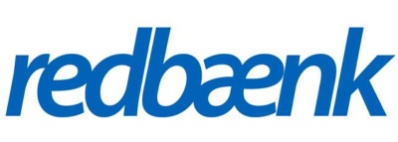 Definice
Dokument, který vymezuje základní strukturu a        podmínky transakce (akvizice společnosti)

Nemá pevně danou formu (neformální dokument)

Většinou nezávazný indikativní dokument    (nejedná se o smlouvu) 

Podmínky nastaveny stručně a přehledně v bodech
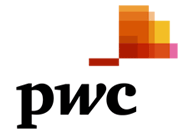 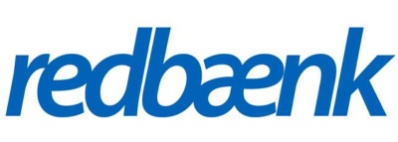 Podoba, Funkce, Alternativa
Podoba:
	- Jednostranný návrh
	- Dohoda dvou stran

Funkce:
	- Ověřit stanovisko a očekávání prodávajícího
	- Nastavit podmínky transakce

Alternativa k TERM SHEETU: LOI
	- Vyjádření zájmu, Dohoda o záměru,…
	- forma dopisu
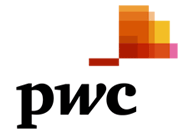 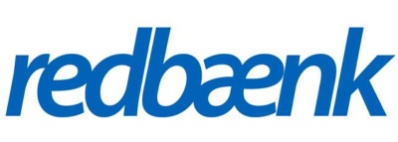 1
Procesní dokumenty
NDA	     				     SPA
LOI	    TS	      MOU
NDA 	– Non Disclosure Agreement
			» Confidentiality Agreement (CA)
			» Confidential Disclosure Agreement (CDA)
LOI  	– Letter of Intent
TS 	– Term Sheet
MOU 	– Memorandum of Understanding
SPA 	– Share Purchase Agreement
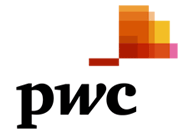 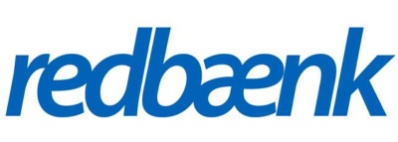 2
Procesní dokumenty 2
NDA	      				      SPA
LOI	    TS	      MOU
LOI / TS / MOU – obdobný účel
Nezávazné vyjádření jedné strany, případně nezávazná dohoda dvou a více stran
Rozdíly v podobě LOI/TS 
Rozdíl ve formě TS/MOU
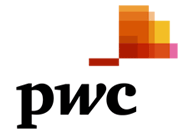 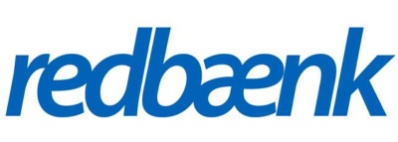 2
Závazná ujednání
Cena 					ANO/NE
Podmínky ceny			ANO/NE
Termíny					ANO/NE
Exkluzivita				ANO/NE
Mlčenlivost kupující			ANO/NE
Mlčenlivost prodávající 		ANO/NE
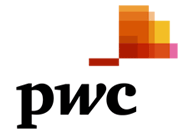 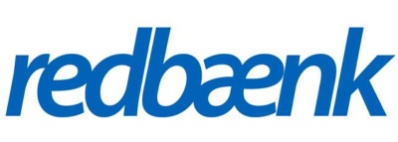 3
Proces z pohledu prodávajícího
NDA	      				      SPA
LOI	    TS	      MOU
Binding Bid
(SPA)
NDA
Indicative Offer
Term Sheet
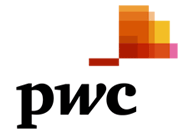 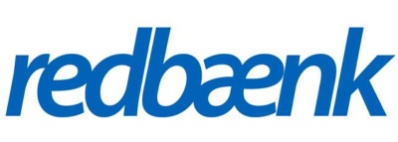 2
Použití TERM-SHEETU
Záleží na:
Nastavení procesu (formální/neformální)
Typu investora (finanční/strategický)
Zkušenostech a zvyklostech investora (lokální čeští investoři, Evropa, USA, Indie,…) 
… kulturní rozdíly, standardy v M&A, odhad aktuální situace,…
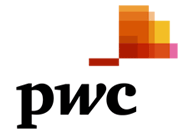 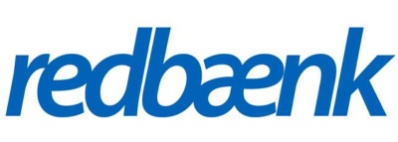 4
Rozdíly v pohledu na proces a situaci
Česká firma kupuje slovenskou 
SK velmi malá společnost, niche market
6. v Evropě, 80% produkce export 
standardní proces

Indická firma kupuje českou 
CZ velká známá společnost vlastněna SK FO
CZ globálně známé jméno, Indové pouze Asie
Vyjednávání jeden na jednoho
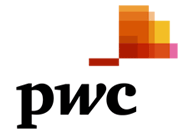 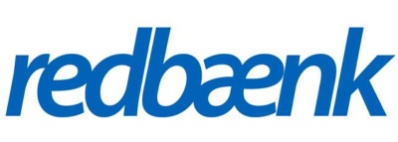 5
Obsah TERM-SHEETU
Předmět prodeje
Cena, stanovení ceny a úhrada ceny
Podmínky realizace transakce, platební podmínky
Časový harmonogram
Základní rozsah prohlášení a záruk
Mlčenlivost
Exkluzivita
Řešení sporů, smlouvní pokuta
Vedlejší ujednání (tzv. Side Letter)
Ostatní
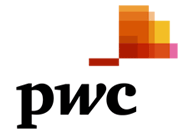 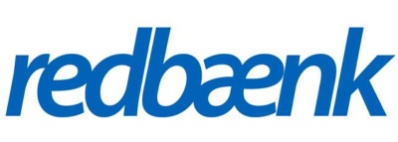 6
Příklady
Cena – navázána na výsledky společnosti
	- násobek EBIT/EBITDA
Cena stanovena jako Enterprise Value, EV=E+ND (Př.: odměna poradce 5% EV)
Neprovozní aktiva (Př.: chata)
Nemovitosti (Př.: US kupec)
Exkluzivita (Př.: VDD)
Side Letter (Př.: 3x smlouva)
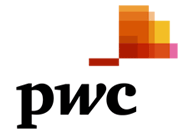 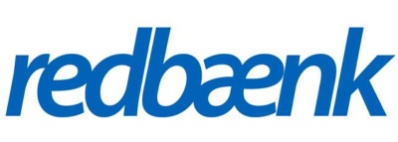 7
Příklad: „Odměna poradce“
Vypočítejte odměnu poradce za úspěch (tzv. success fee), pokud je nastavena jako 5% z Enterprise Value.

Společnost:
Tržby: 1,1mld Kč, EBITDA: 25mil Kč
Aktiva: 200mil. Kč, Úvěry: 0, Hotovost: 155mil.
Nabízená cena 6x EBITDA na EV
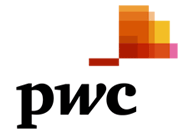 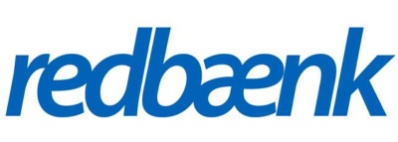 8
Dohoda o mlčenlivosti I
Nezbytnost zajištění ochrany důvěrných informací a obchodního tajemství v rámci due diligence
Obchodní tajemství: §17 a násl. Obchodního zákoníku
Ochrana informací předaných při jednání o smlouvě: §271 obchodního zákoníku
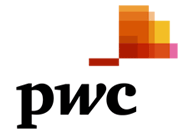 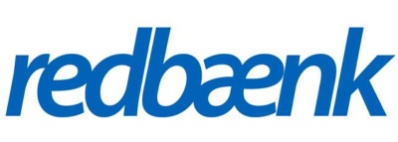 9
Dohoda o mlčenlivosti II
Smlouva o důvěrnosti informací: 
definice důvěrných informací 
základní závazky
povinnost vrácení nebo zničení důvěrných informací
ochrana osobních údajů a jiné speciální předpisy
nápravné prostředky a řešení sporů
trvání smlouvy
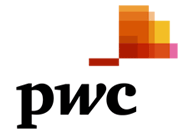 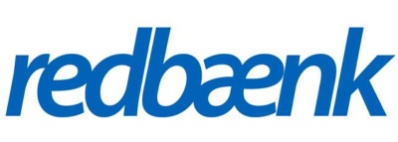 9
Závěr
Děkujeme za pozornost

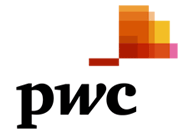 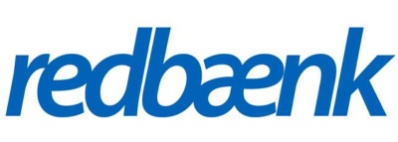 10